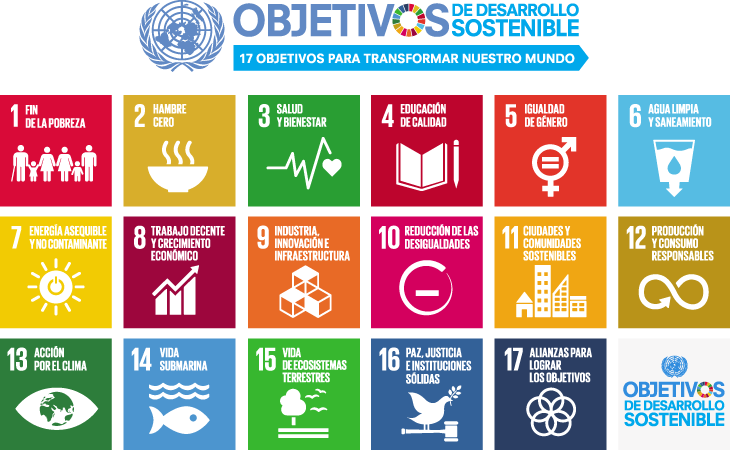 Metodología para vincular el presupuesto a los
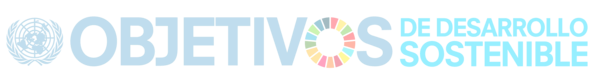 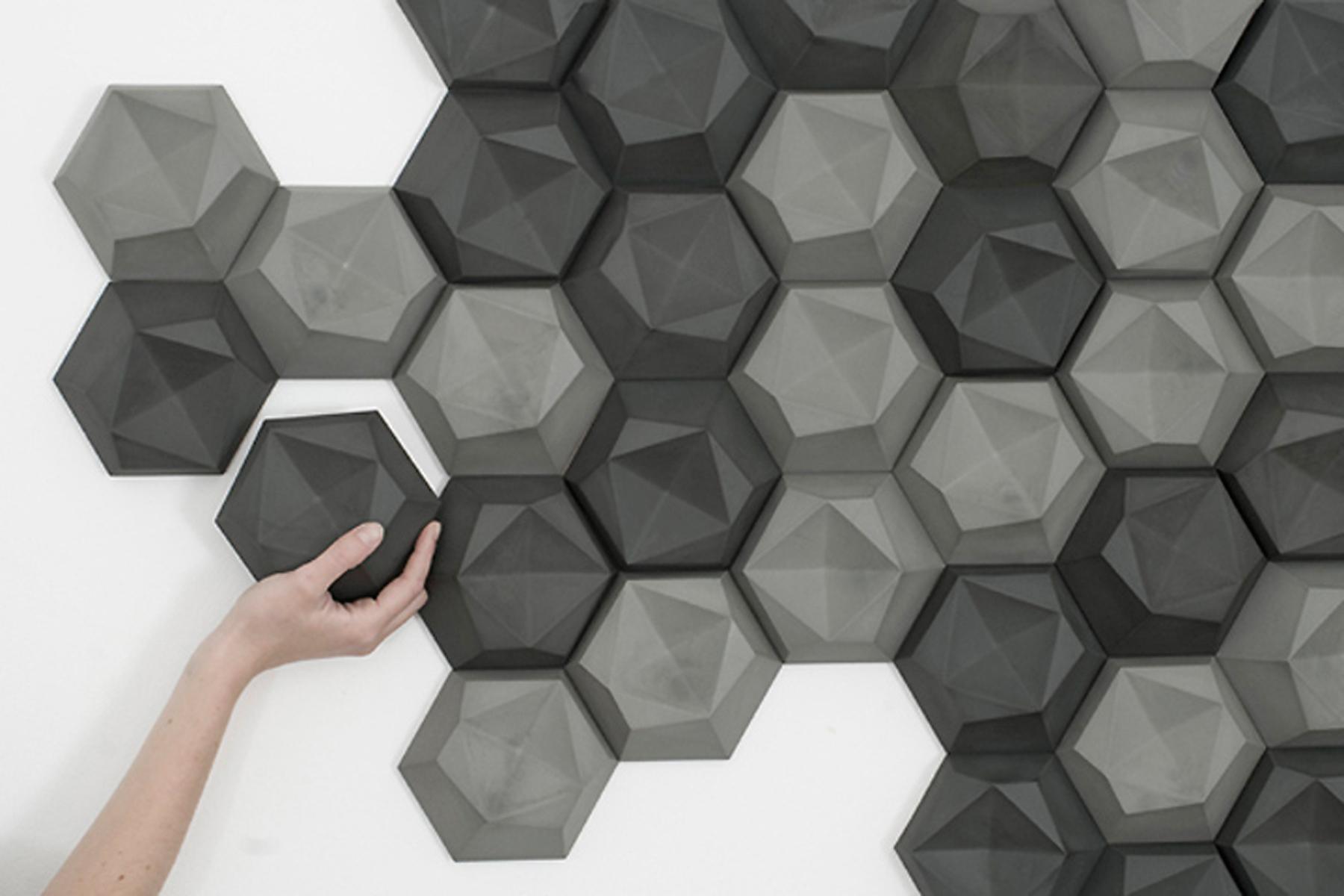 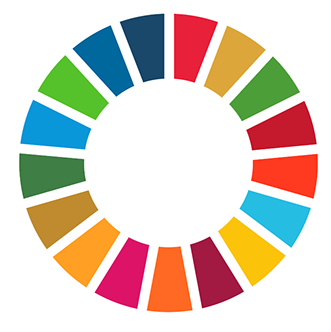 Objetivo general
Vincular el presupuesto con los Objetivos de Desarrollo Sostenible (ODS) desde un enfoque de Gestión para Resultados.
1
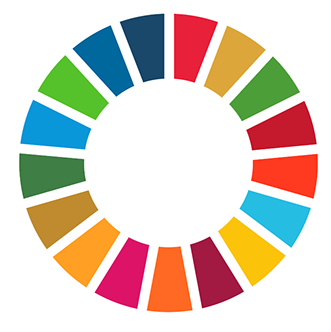 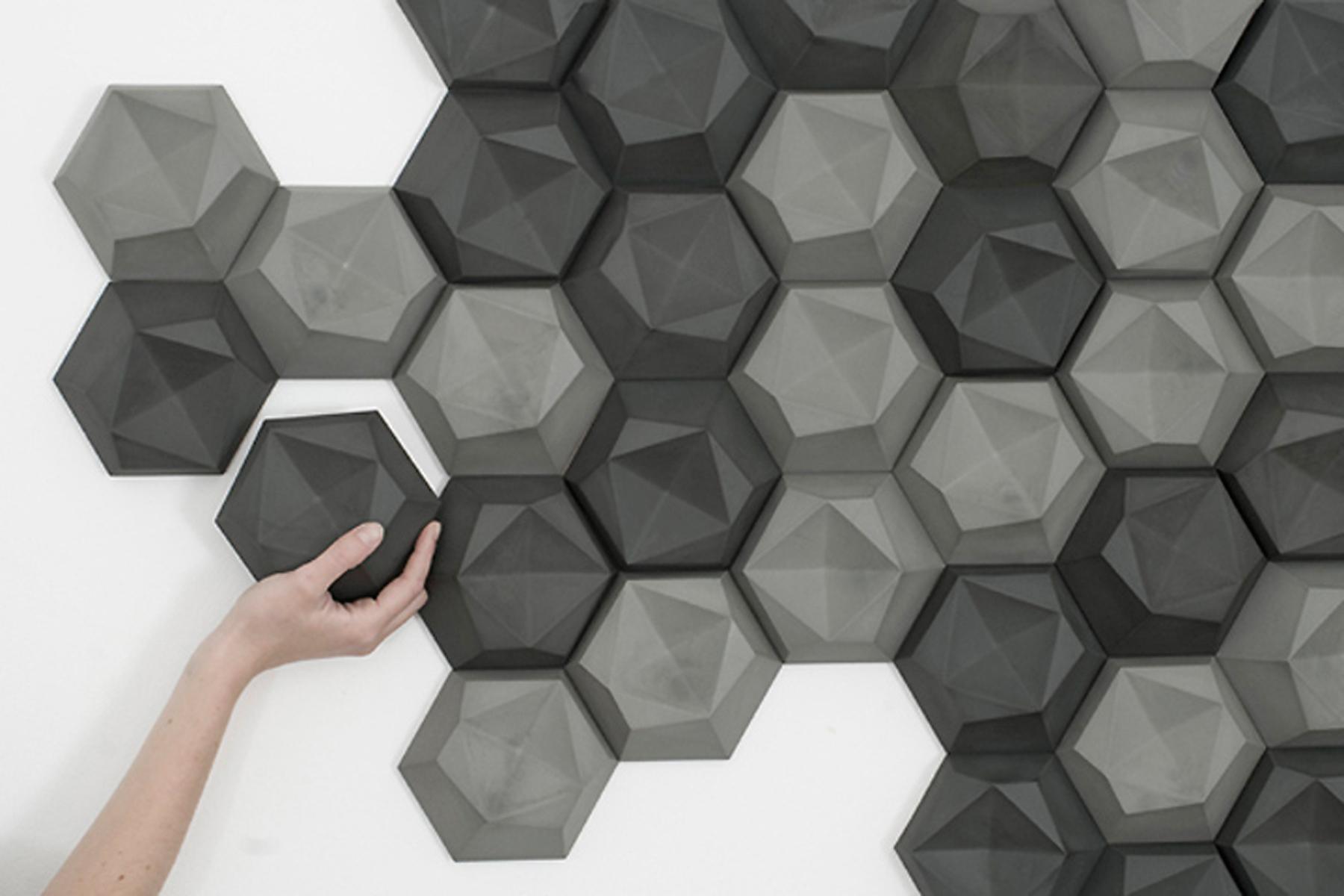 Bases que permiten la vinculación
1
Objetivos del Desarrollo Sostenible
Esquema de vinculación ODS-Presupuesto
Planeación Nacional
Estructura Programática
Presupuesto
Agenda 2030:
17 ODS y 169 metas a cumplir para el año 2030.
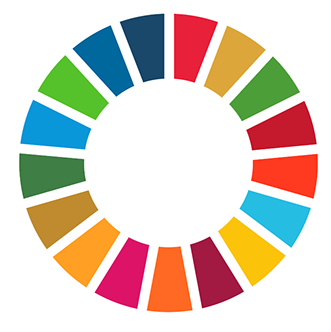 Plan Nacional de Desarrollo
1. Arquitectura de la Planeación Nacional
Metas Nacionales
Estrategias Transversales
Programa Sectorial 1
Programa Sectorial N
Programa Transversal
Pp n
Pp 1
Pp n
Pp 1
Pp 1
Pp n
2. Estructura Programática con base en Programas Presupuestarios
Permite agrupar las asignaciones presupuestarias de forma representativa y homogénea, para el cumplimiento de objetivos y metas:

Agrupa conceptos de gasto en torno a objetivos específicos.

Permite el establecimiento de indicadores de desempeño del gasto.
Armonización 
Contable
Programas sectoriales
3. Sistema de Evaluación del Desempeño
Monitoreo
Evaluación
Sistema de Evaluación del Desempeño
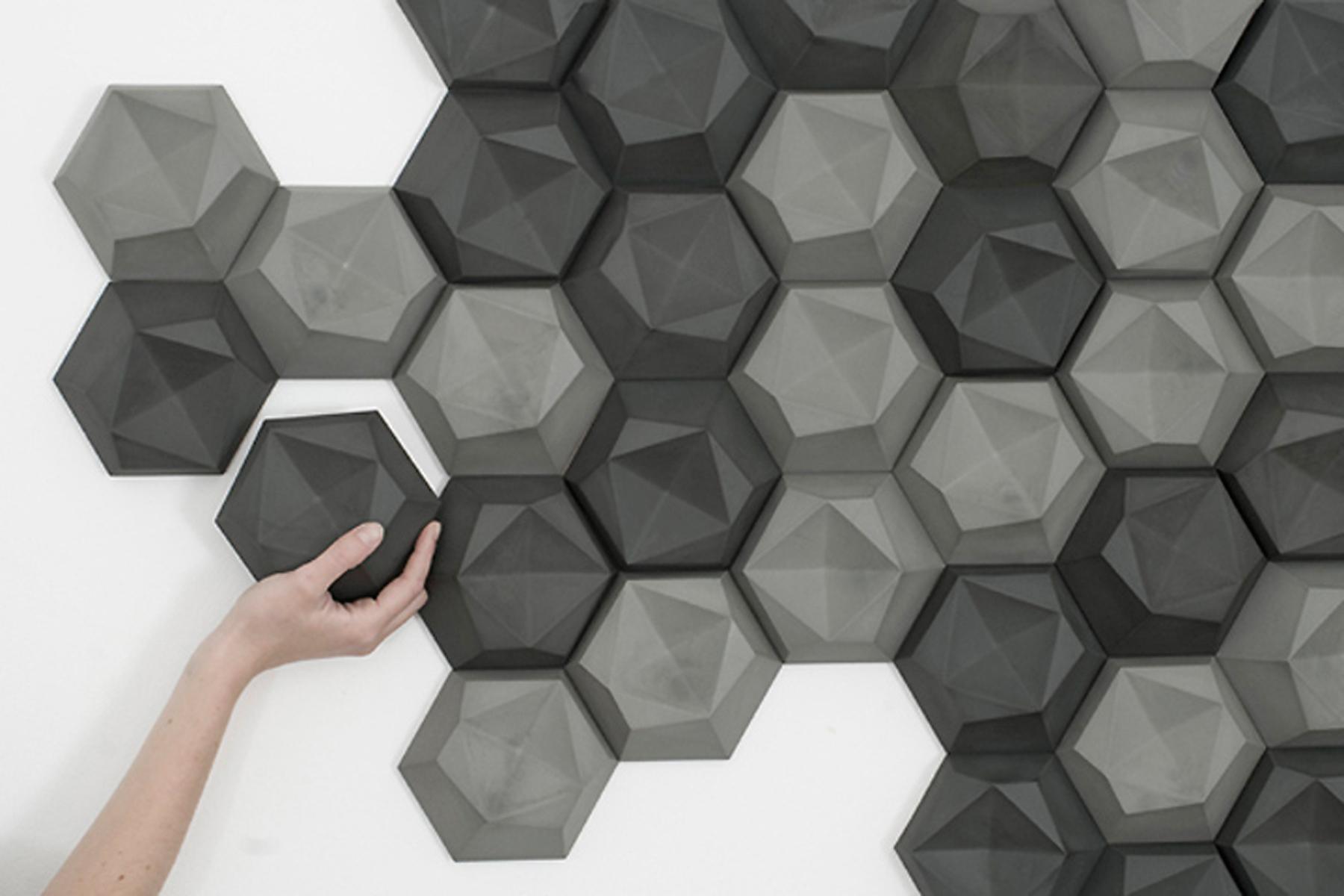 Metodología
Vinculación ODS – Presupuesto
1
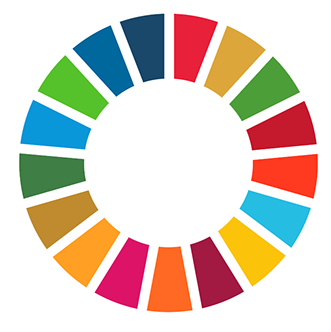 Esquema General de la Metodología
Análisis de coincidencia Metas ODS → Planeación Nacional
Se integra con estructura programática
Tipo y grado de vinculación de los programas presupuestarios
Vinculación de ODS con programas presupuestarios
Cuantificación de recursos públicos que contribuyen
Punto de validación
Punto de validación
Análisis de las coincidencias entre las Metas ODS con los objetivos del PND 2013- 2018 y sus estrategias.
1. Vinculación ODS con Pp
1
Análisis de coincidencias
Metas ODS
Estrategias de los Objetivos del PND 2013-2018
Realizado por SHCP, validado por PNUD y Presidencia
2. Definición de submetas
¿Qué pasa cuando los metas tienen muchos objetivos o distintas poblaciones objetivo?  Se definieron “submetas” para 102 de las 169 metas (60.4%).
Ejemplo:

Meta 1.4. Para 2030, garantizar que todos los hombres y mujeres, en particular los pobres y los vulnerables, tengan los mismos derechos a los recursos económicos, así como acceso a los servicios básicos, la propiedad y el control de las tierras y otros bienes, la herencia, los recursos naturales, las nuevas tecnologías apropiadas y los servicios financieros, incluida la microfinanciación.
En estos casos los programas indicarán que el presupuesto seleccionado contribuye a una o varias “submetas” indicando que tienen contribución parcial.
3. Tipo de vinculación
Existen dos casos:

La vinculación del presupuesto a la meta o submeta puede ser directa.


El presupuesto puede generar las condiciones que contribuyen a la meta o submeta del ODS a pesar de no ser su objetivo principal – indirecta.
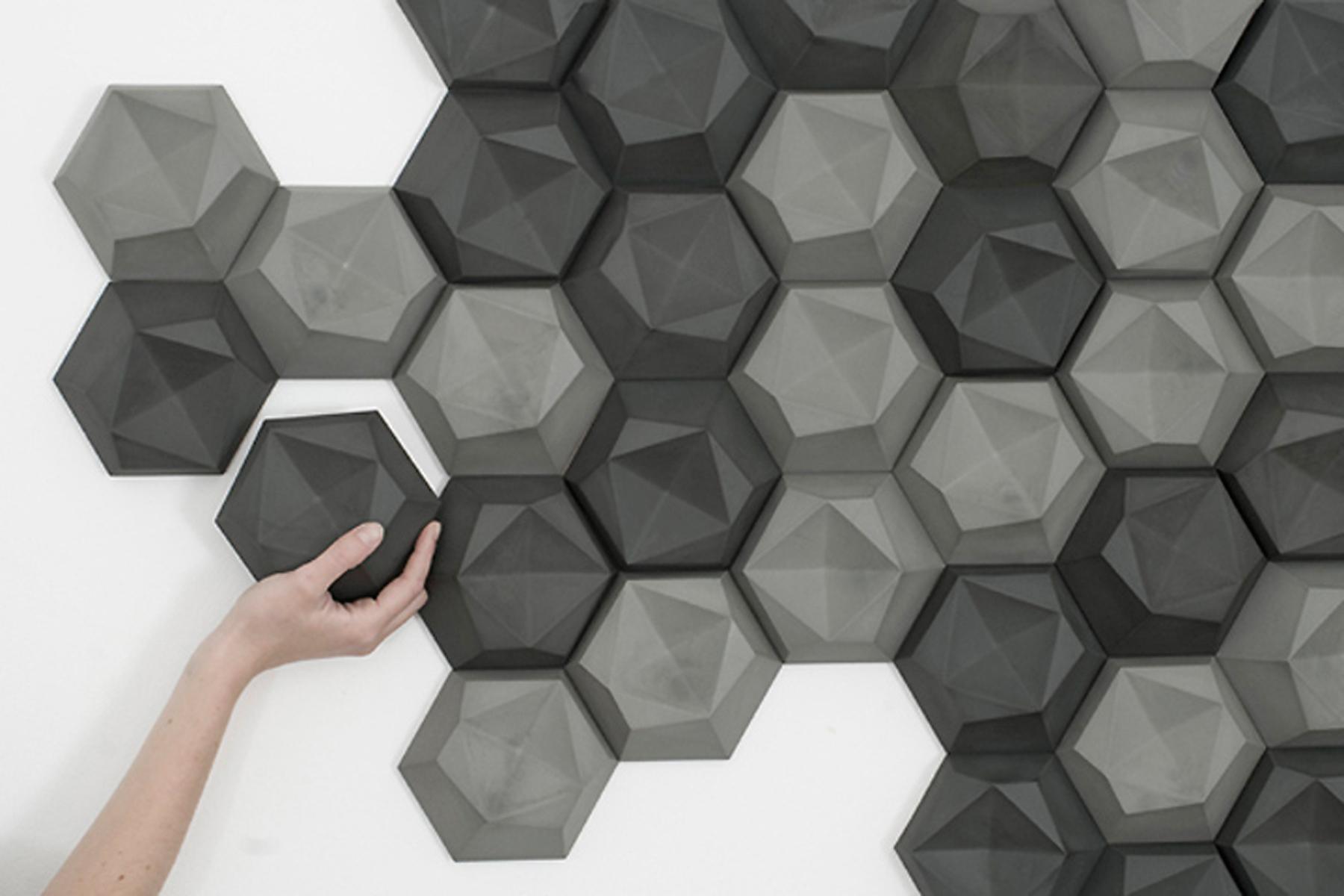 Integración del Proyecto de Presupuesto de Egresos de la Federación 2018
1
Elementos para la integración de los ODS en el Proyecto de Presupuesto de Egresos de la Federación 2018
Normativo

Se integró en los Lineamientos para el proceso de programación y presupuestación de 2018.

Anexo con metodología para la vinculación de los programas con los ODS.

Tecnológico

Se generó la plataforma en el sistema de la SHCP para el registro de la vinculación de los programas presupuestarios con las metas o submetas de los ODS. (Manual)
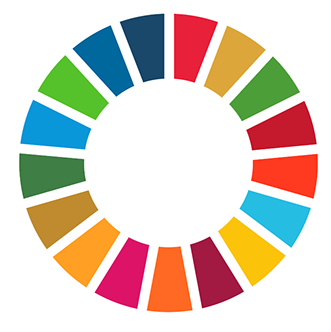 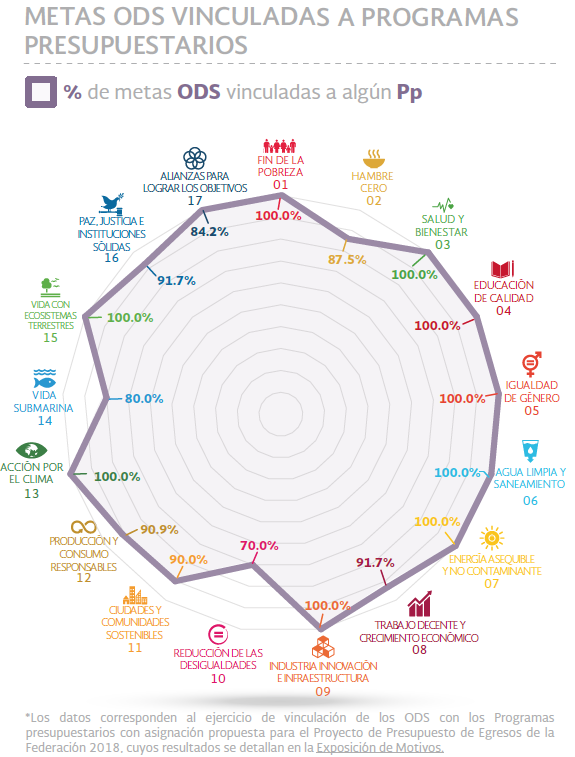 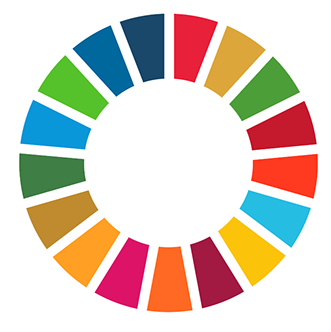 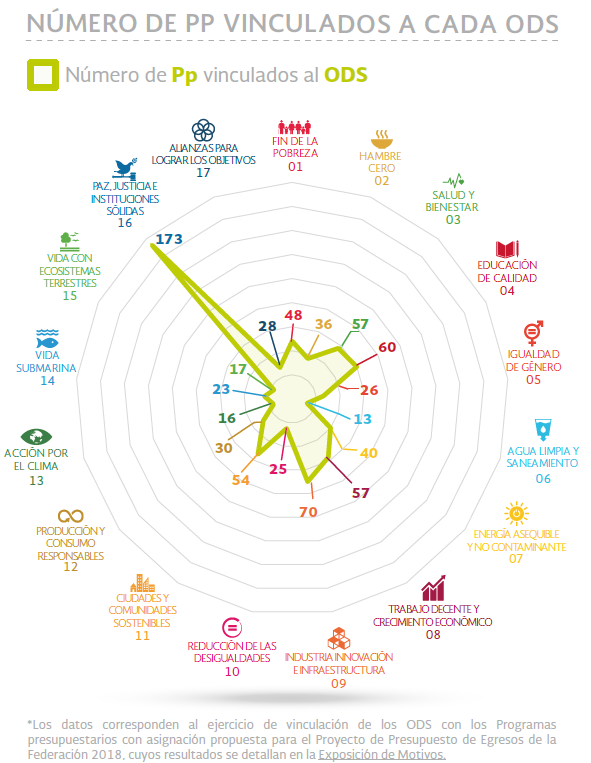 Guía de la metodología(Replicable)
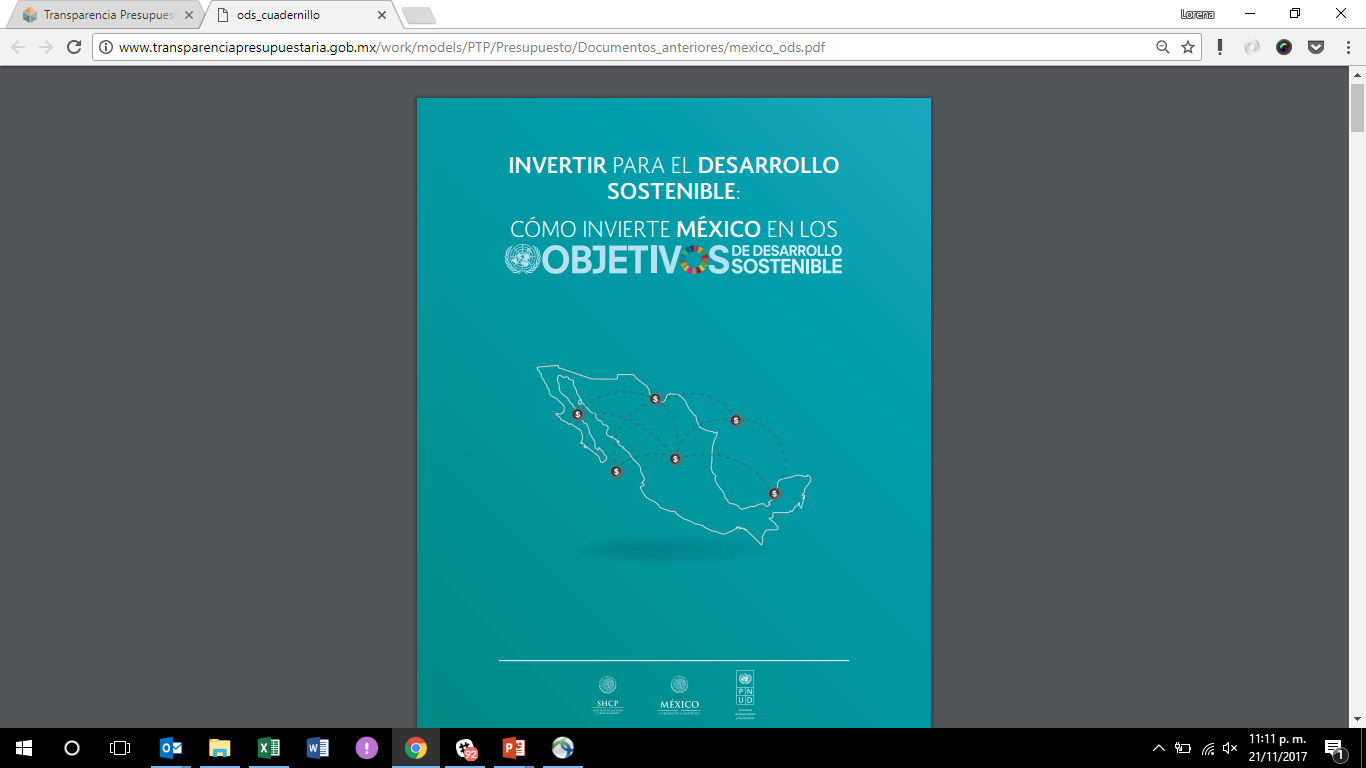 http://bit.ly/2wrFspL
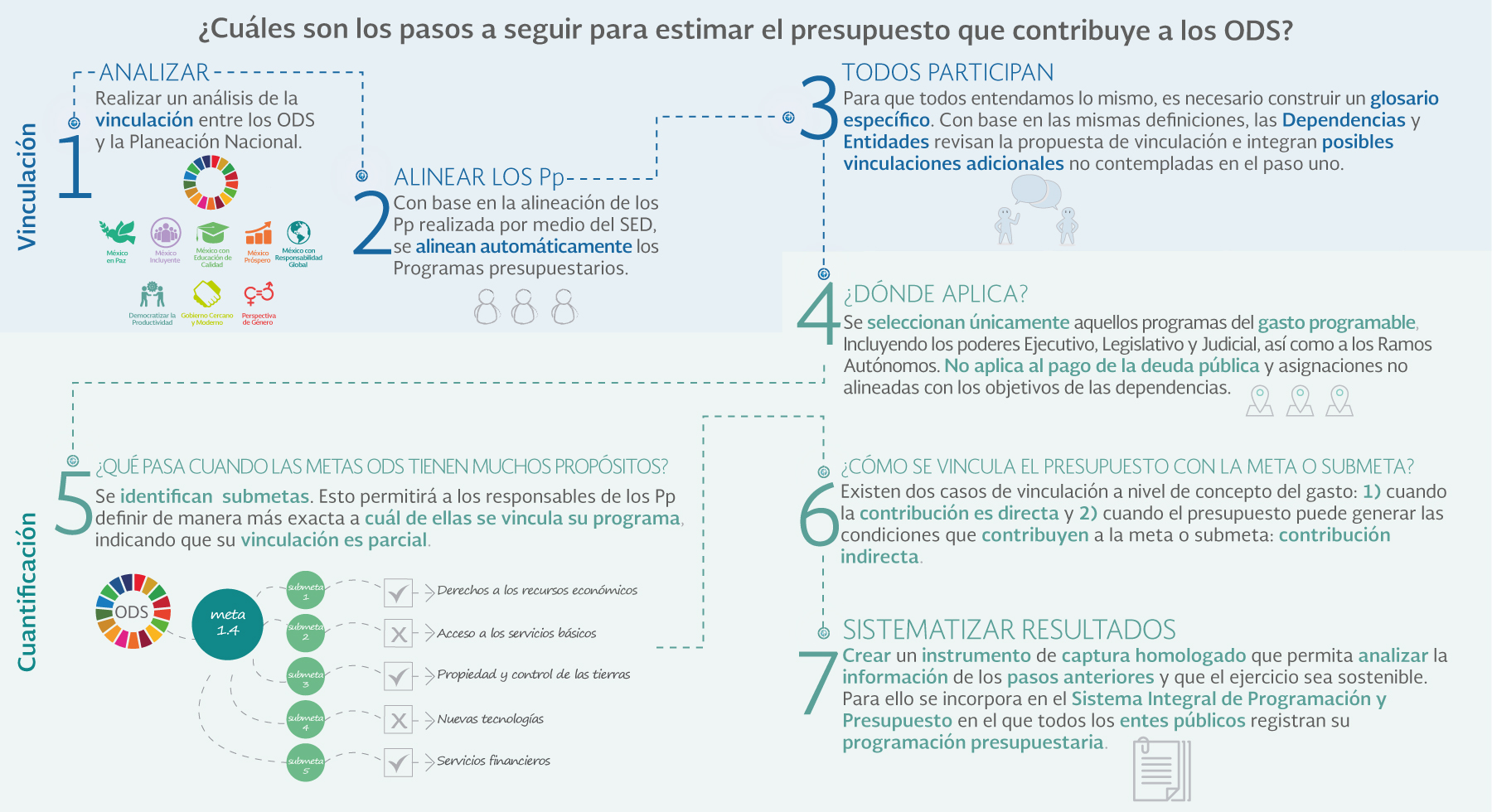 Transparencia en los resultados
Guía rápida del Proyecto de Presupuesto 2018
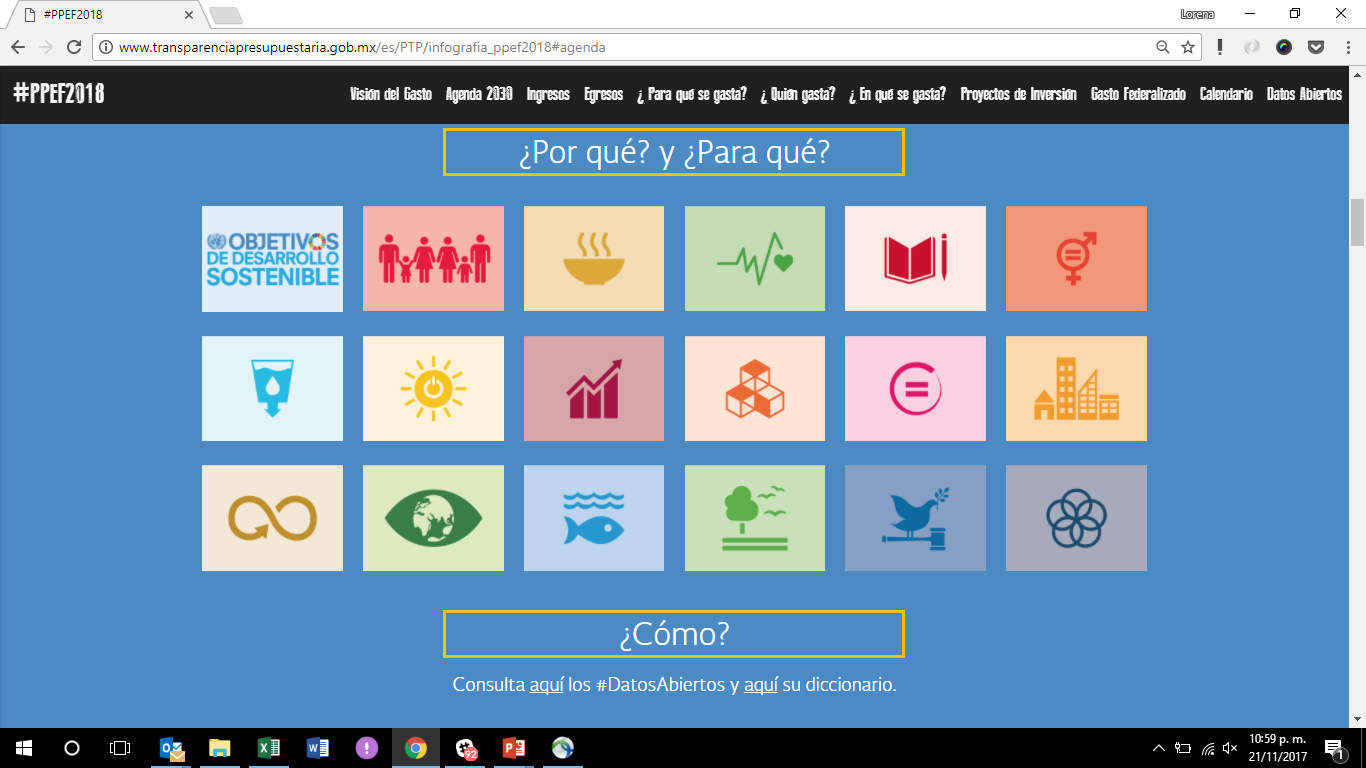 Datos abiertos de los resultados
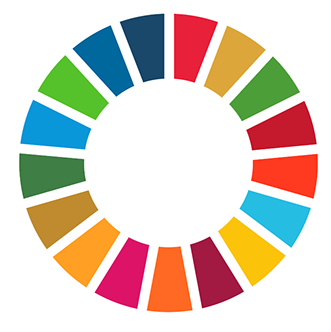 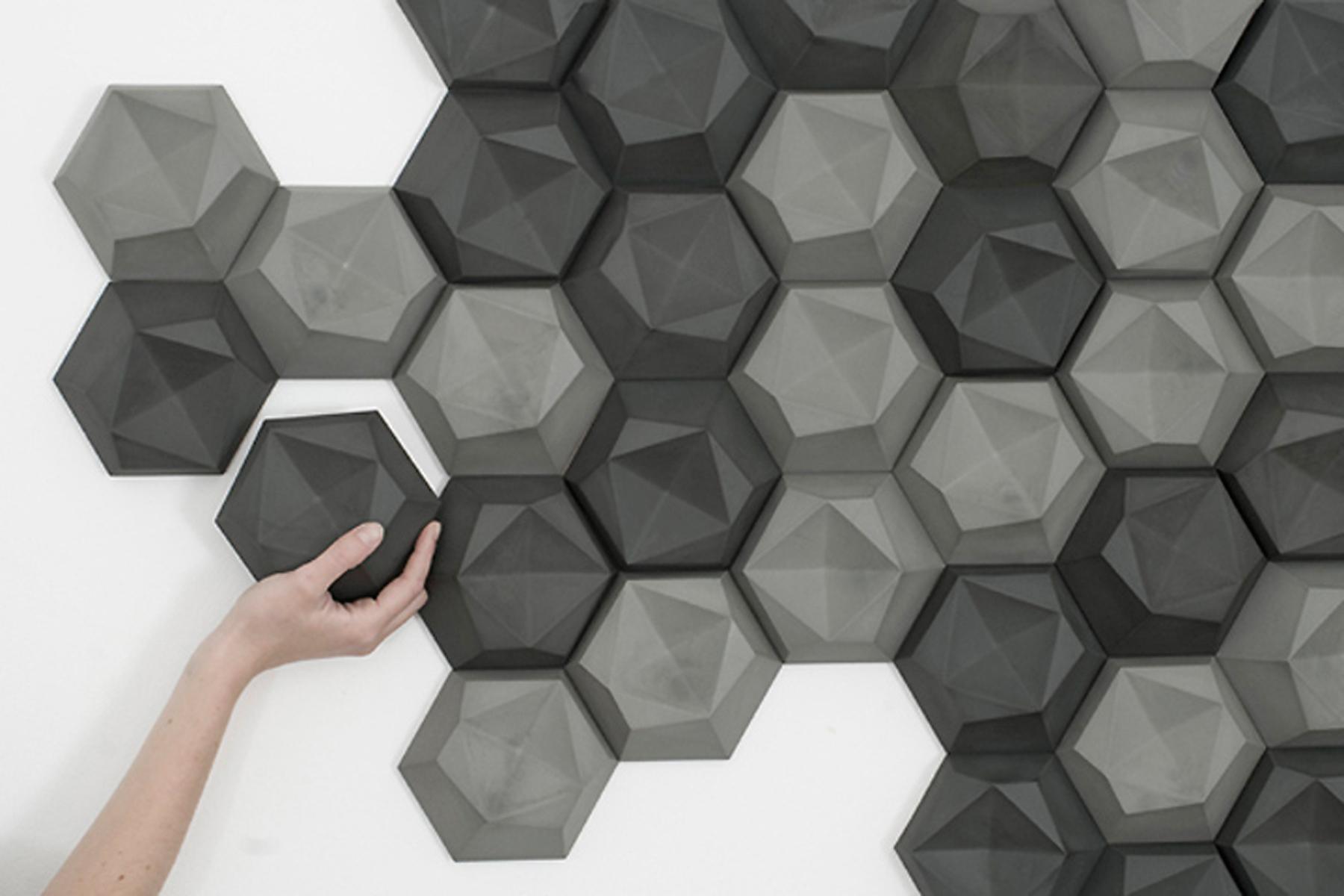 Y todo esto ¿para qué?
1
¿Para qué nos sirven estos datos?
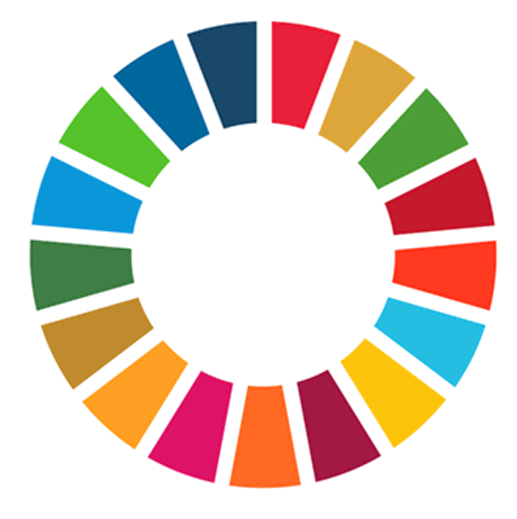 Coordinar y enfocar los esfuerzos de las distintas instancias federales.
Evaluar cumplimiento e implementar mejoras.
Retroalimentar los procesos de programación presupuestación.
Identificar áreas de mejora en la planeación institucional para alcanzar los ODS. 
Mayor transparencia en el gasto público.
Base para la metodología de aceleradores de los ODS
Próximos pasos
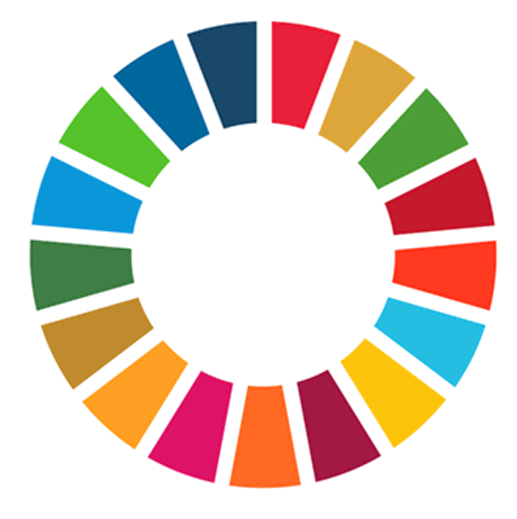 Metodología de aceleradores de los ODS
Materiales para redefinición de diseño de programas con enfoque en los ODS
Retroalimentación de la vinculación con la generación del “Presupuesto verde”